Principio de
Aviso de
Privacidad
Información
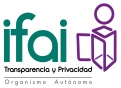 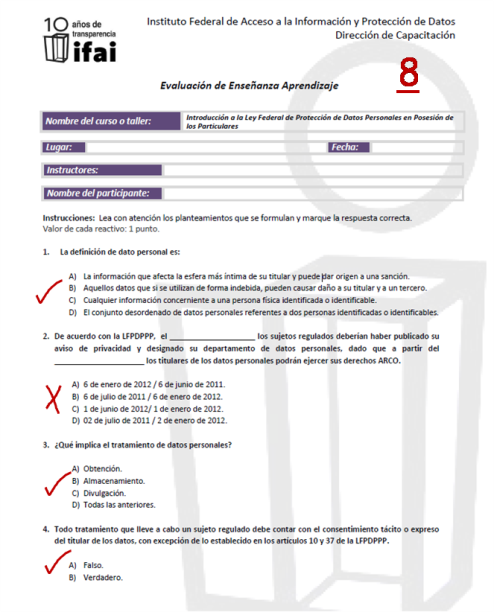 Requisitos para considerar su ASISTENCIA y ser acreedor a una CONSTANCIA de participación del curso:
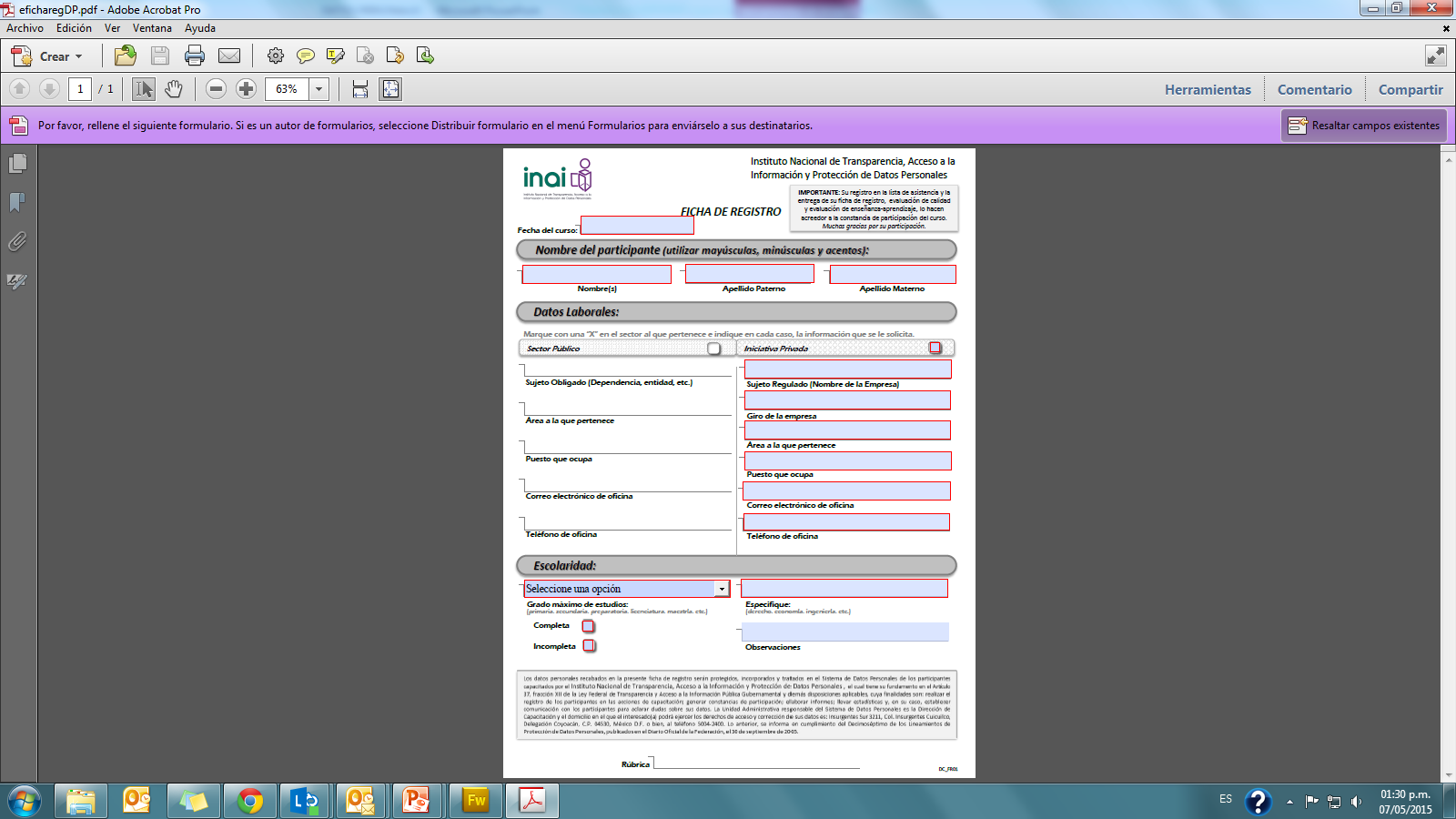 Registrarse en la lista de asistencia y

Llenar correctamente y entregar:

Ficha de registro
Evaluación de enseñanza-aprendizaje 
Evaluación de calidad
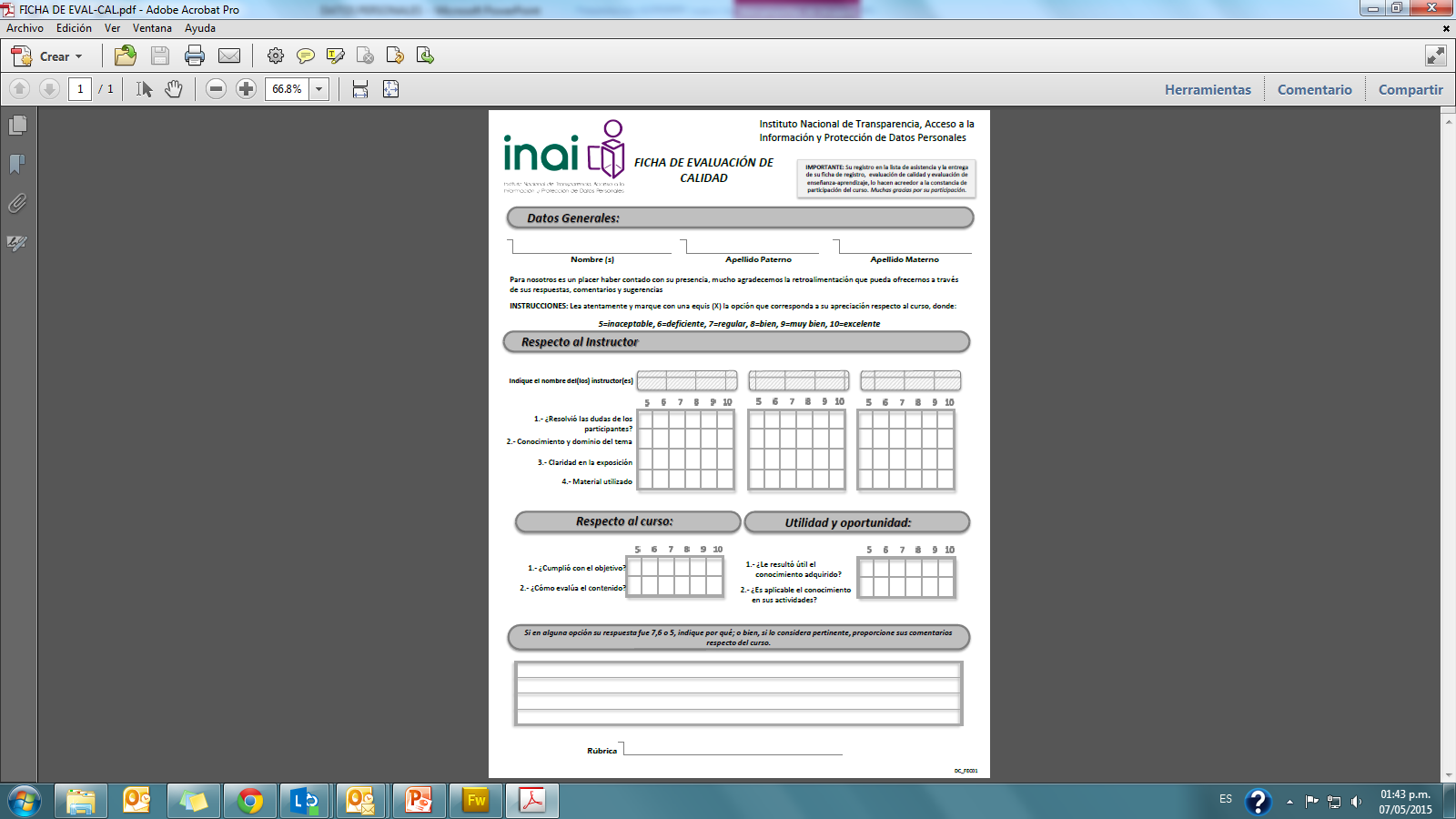 2
Objetivo
Al finalizar el curso, los participantes: 

Identificarán los elementos informativos que deberá contener el Aviso de Privacidad en términos de
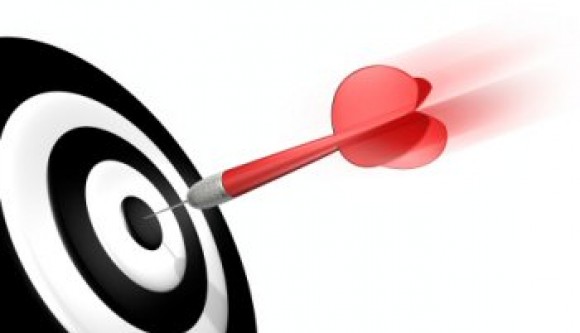 La Ley Federal de Protección de Datos Personales en Posesión de los Particulares, su Reglamento y los Lineamientos del Aviso de Privacidad.
3
Naturaleza-objeto-finalidad de la LFPDPPP
Objeto
Naturaleza y ámbito de aplicación
Finalidad
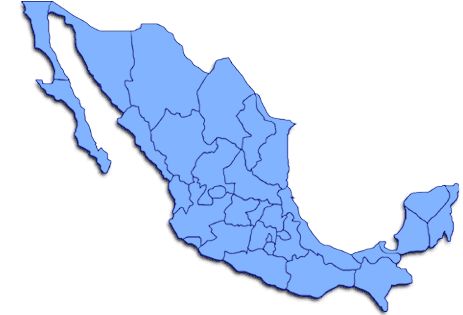 Garantizar la privacidad y el derecho a la 
autodeterminación informativa de las personas
Sujetos Regulados
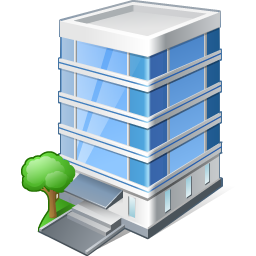 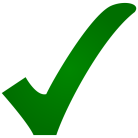 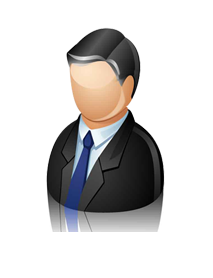 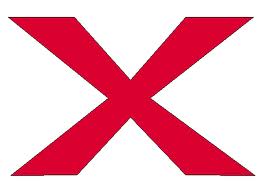 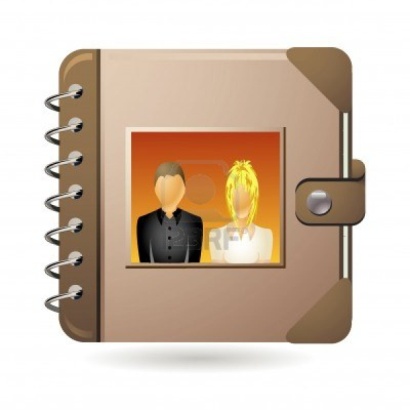 Definiciones Básicas
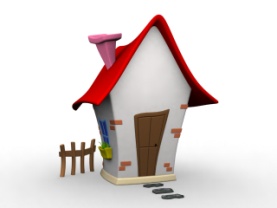 Datos Personales
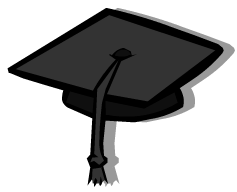 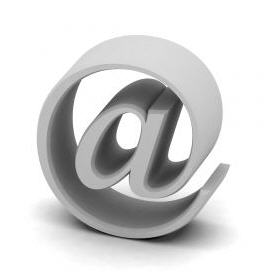 Cualquier información concerniente a una persona física identificada o identificable.
Titular
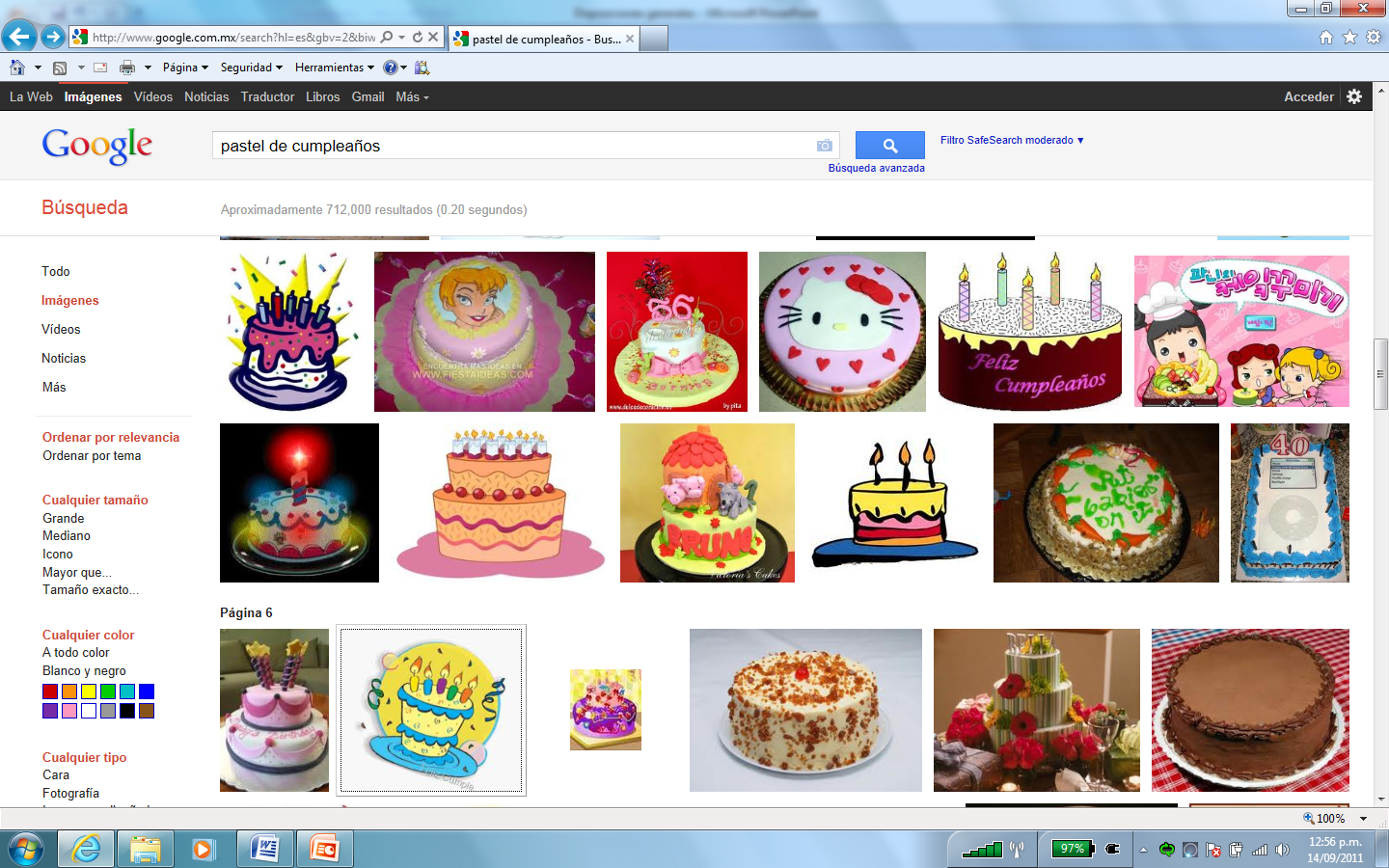 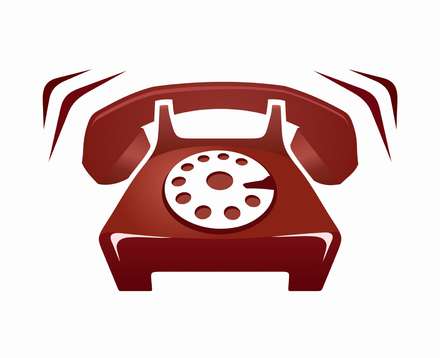 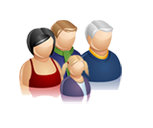 DP Sensibles
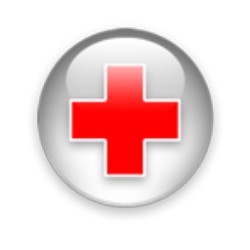 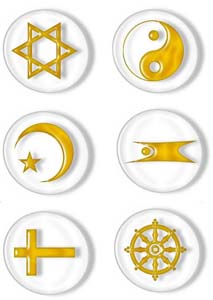 Aquellos DP que afecten a la esfera más íntima de su titular o cuya utilización indebida pueda dar origen a discriminación o conlleve un riesgo grave para  el titular.
La persona física a quien corresponden los datos personales.
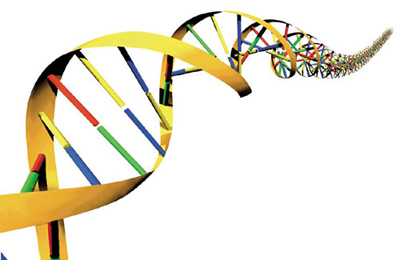 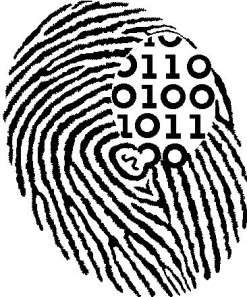 Definiciones
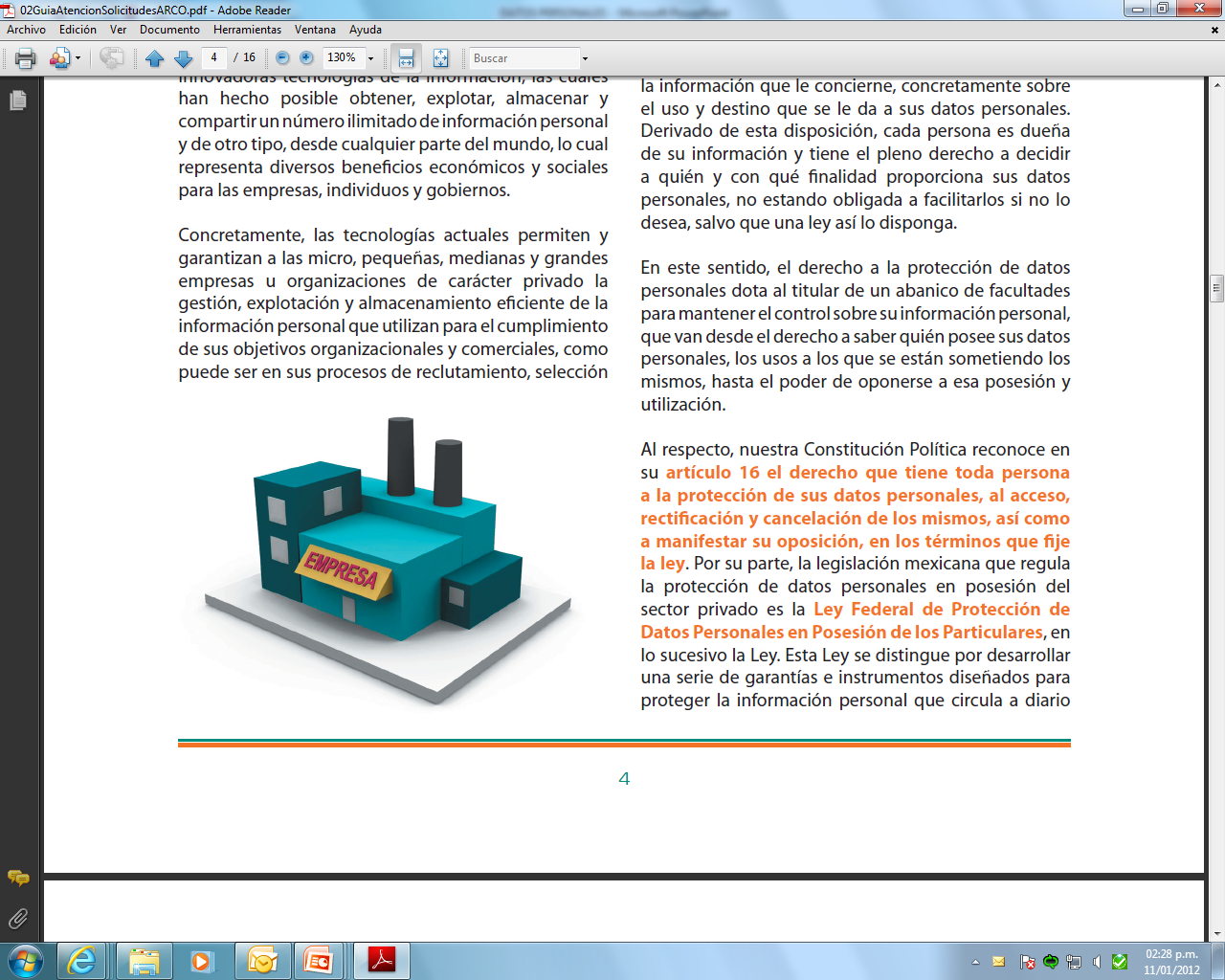 Responsable
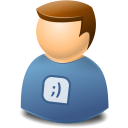 Relación establecida a través de un instrumento jurídico que acredite su existencia, alcance y contenido.
Persona física o moral de carácter privado que DECIDE sobre el tratamiento de los DP.
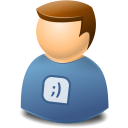 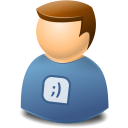 Encargado
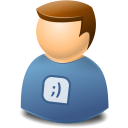 Persona física o jurídica que sola o conjuntamente con otras trate DP POR CUENTA del responsable.
Persona o departamento de DP
Ajeno a la organización del responsable
Dará trámite a las solicitudes de derechos ARCO

Fomentará la protección de datos personales

Designar al  6 de julio de 2011.
Tercero
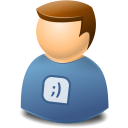 Persona física o moral, nacional o extranjera distinta del titular y el responsable.
Transferencias de DP
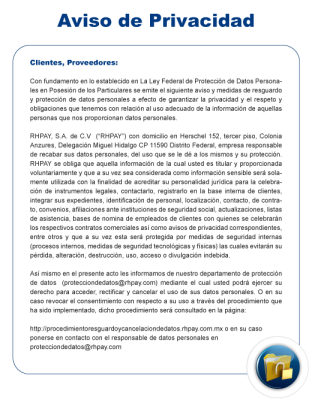 Cuando el responsable pretenda transferir DP a terceros nacionales o extranjeros


Deberá comunicar el aviso de privacidad y las finalidades a las que el titular sujetó su tratamiento
Cláusula de transferencia

Sí acepto

No acepto
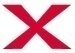 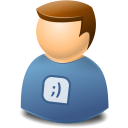 El tratamiento de los DP se realizará conforme a lo convenido en el aviso de privacidad
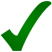 FORMALIZACIÓN: a través de cláusulas contractuales u otros instrumentos jurídicos
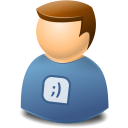 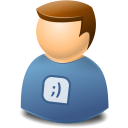 Asumirá las mismas obligaciones del responsable que transfirió los DP
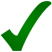 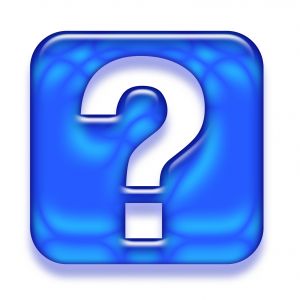 Podrán solicitar la opinión del Instituto sobre las transferencias internacionales.
8
Principios
Derechos ARCO
A los datos personales , al aviso y  a las condiciones del tratamiento.
A
CCESO
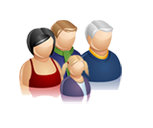 Cuando los DP sean inexactos o incompletos. No cumplan con el principio de calidad.
R
ECTIFICACIÓN
Todos los titulares o en su caso, el representante legal podrán ejercer los derechos de:
Cuando no se cumplan los principios y deberes (finalidad, proporcionalidad…)
C
ANCELACIÓN
Impedir tratamiento por razones legítimas de manera justificada.
Listados de exclusión (gratuito y constancia de inscripción)
O
POSICIÓN
[Speaker Notes: Crítica: qué pasa con las solicitudes provenientes de personas colectivas o morales.]
El Aviso de Privacidad
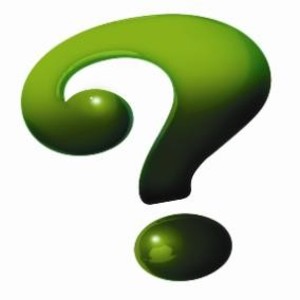 Qué es
Un documento físico, electrónico o en cualquier otro formato (visual, sonoro, etc.) generado por el responsable que es puesto a disposición del titular, previo al tratamiento de sus datos personales, con el fin de informarle qué datos se recaban y con qué fines.
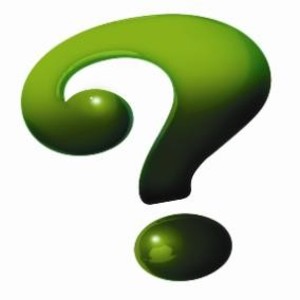 Objetivos
Establecer los términos, alcances y condiciones del tratamiento de los datos personales.
Informar al titular para que pueda tomar decisiones informadas sobre sus datos, a efecto de mantener el control y disposición sobre ellos.
Principio de Información
11
Estructura y Diseño del Aviso de Privacidad
Debe ser sencillo y con la información necesaria
Expresado en español 
Utilizar un lenguaje claro y comprensible
Para su redacción tomar en cuenta el perfil del titular
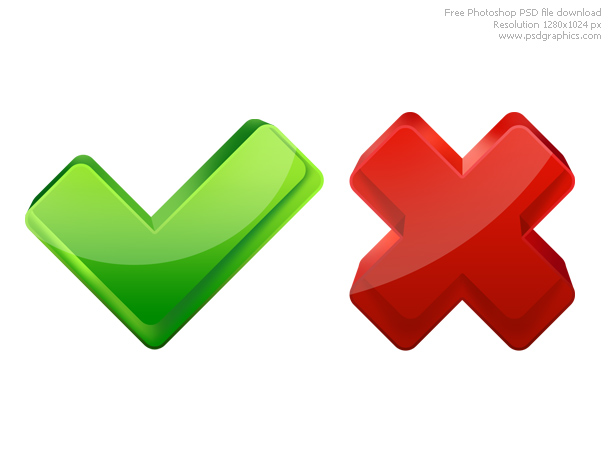 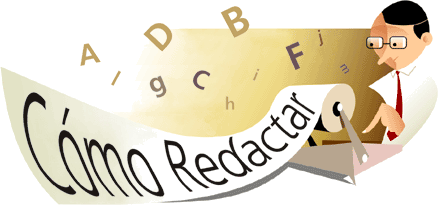 No usar frases inexactas, ambiguas o vagas
No incluir textos o formatos que induzcan al titular a elegir una opción en específico
No incluir casillas previamente marcadas, y
No remitir a textos o documentos que no estén disponibles para el titular.
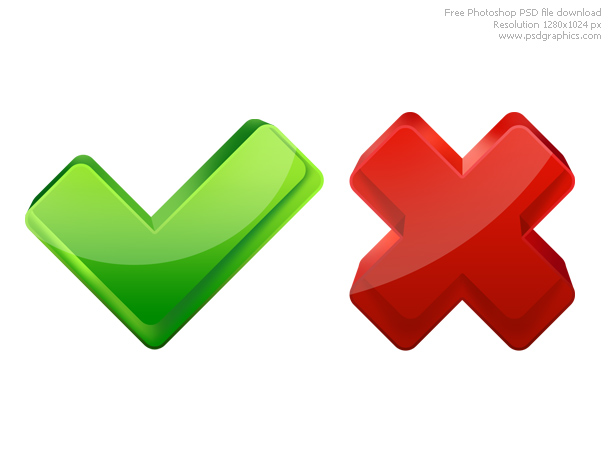 Elementos del AP: 
La identidad y domicilio
El aviso de privacidad debe informar:

El nombre del responsable cuando se trate de una persona física, o bien, la denominación o razón social cuando se trate de una persona moral, y

El domicilio indicando calle, número, colonia, delegación o municipio, entidad federativa y código postal,                                                             el cual deberá ser el mismo donde el                                          responsable recibe notificaciones.
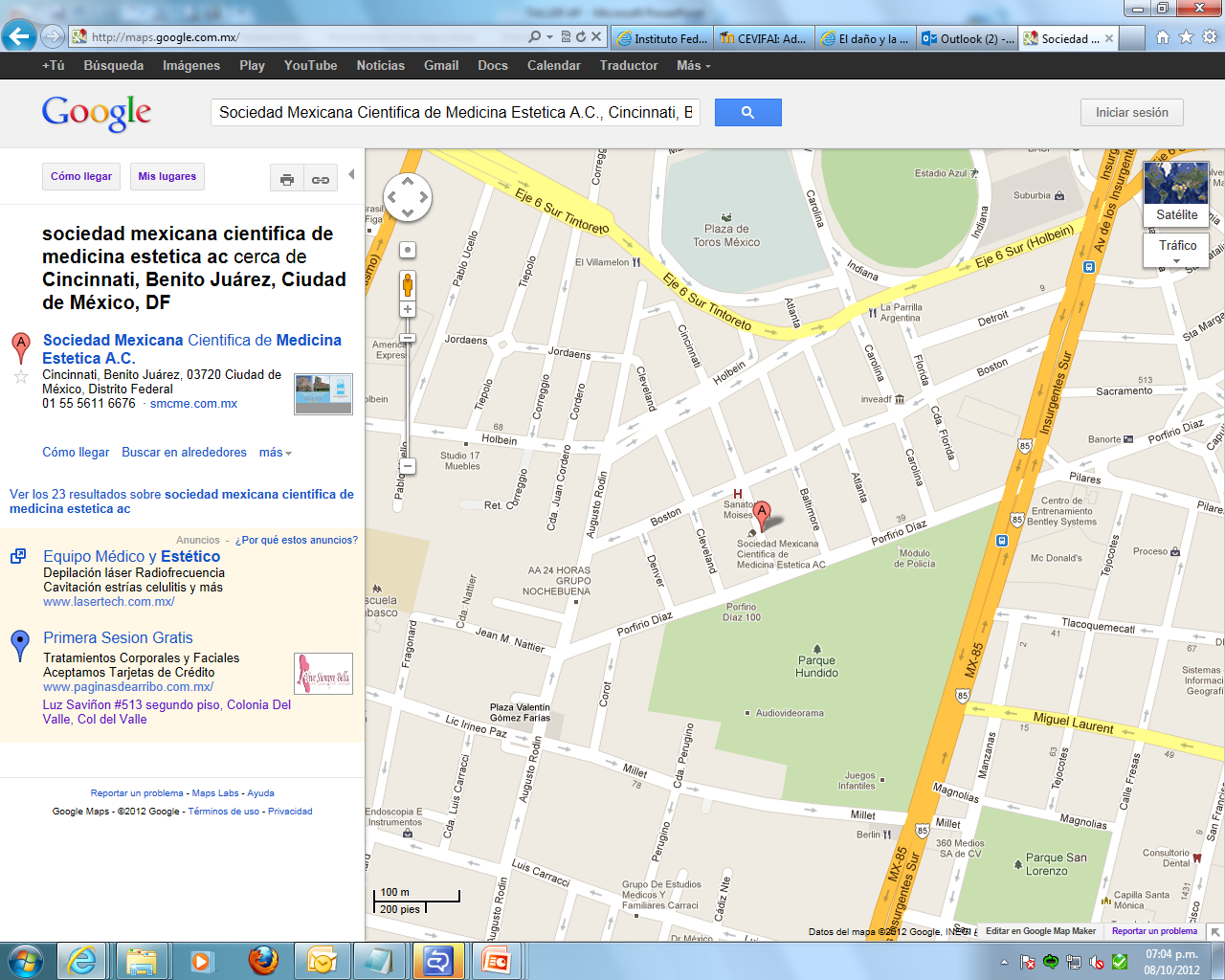 Recomendación: 
el aviso de privacidad podrá incluir, de manera adicional, el nombre comercial del responsable.
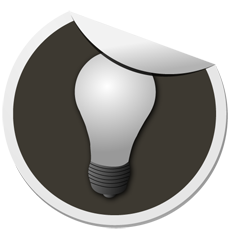 Elementos del AP: 
Los Datos Personales a tratar
El aviso de privacidad debe indicar cada uno de los datos personales que el responsable tratará para el logro de las finalidades que justifican la obtención. El responsable podrá dar cumplimiento a este elemento informativo de dos maneras:
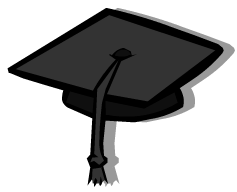 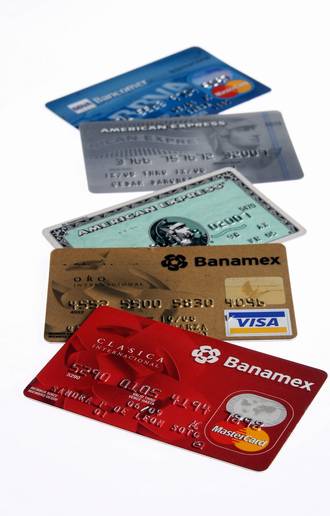 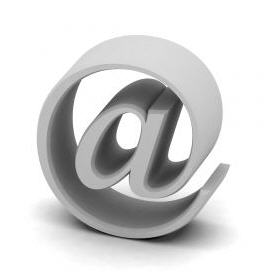 No se debe incluir frases ambiguas como:
 “entre otros” o “por ejemplo”.
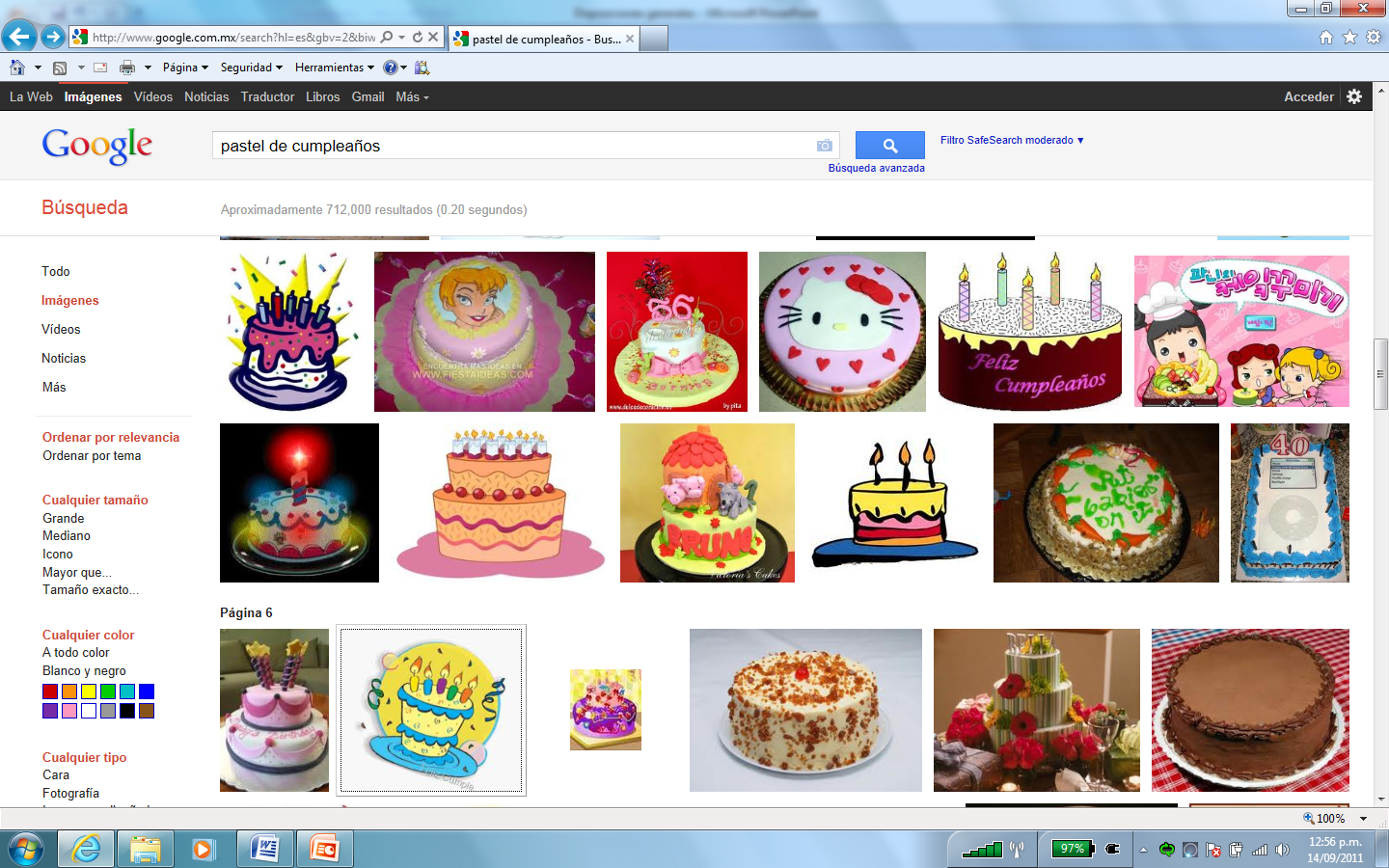 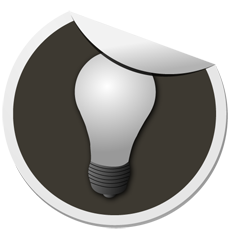 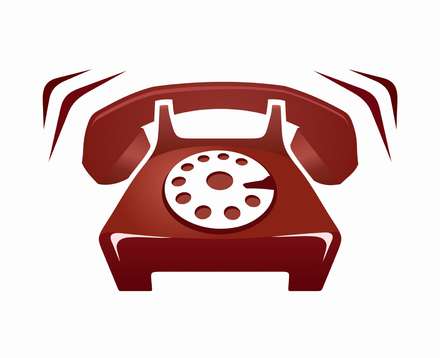 Elementos del AP: 
Datos Personales Sensibles
En caso de tratar datos personales sensibles, el aviso de privacidad debe contener:

Una declaración expresa informando que el responsable tratará esta categoría de datos personales, y
Un catálogo que contenga todos y cada uno de los  datos personales tratados (creencia ideológica, enfermedades actuales y religión), o bien, un listado de las categorías de datos personales a las que pertenecen (datos de salud, preferencia sexual, información genética y creencia filosóficas).
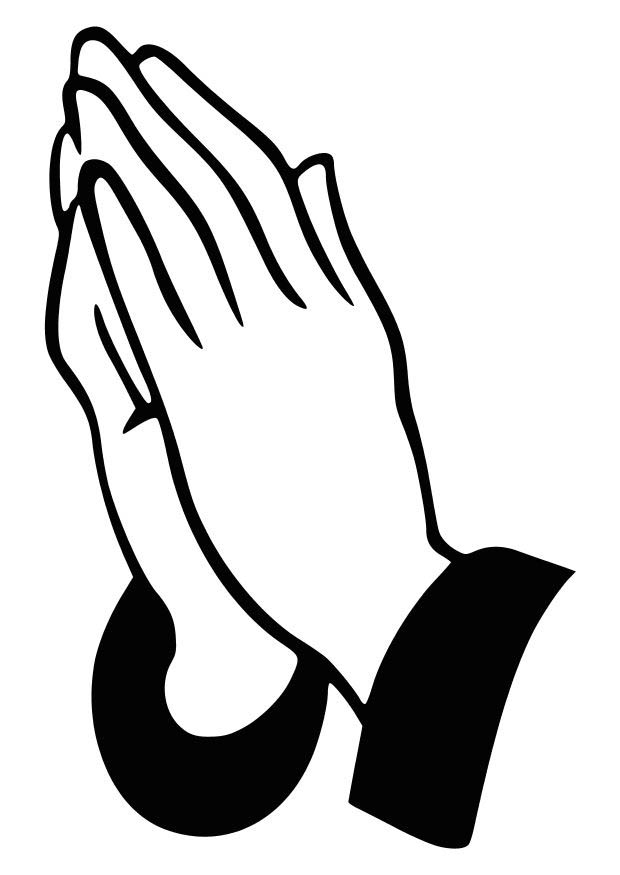 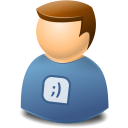 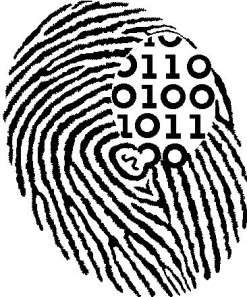 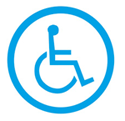 No se debe incluir frases ambiguas como:
 “entre otros” o “por ejemplo”.
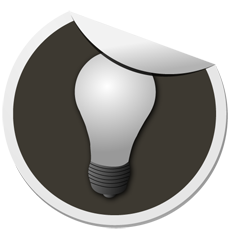 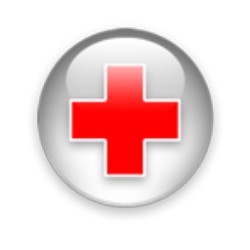 Elementos del AP: 
Finalidades del tratamiento de DP
Evitar frases como:
 “otros fines análogos”, “entre otros” o “de manera enunciativa más no limitativa”.
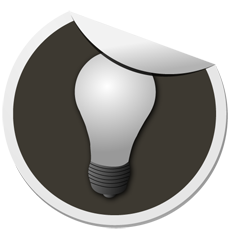 Elementos del AP: 
Mecanismo para 
manifestar la negativa
Requisitos:
Cuando los datos personales se recaban indirectamente del titular, el aviso de privacidad debe contar con una advertencia que informe al titular que cuenta con 5 días hábiles para manifestar su negativa para el tratamiento de sus datos, respecto de aquellas finalidades que no dieron origen ni son necesarias para la relación jurídica que tiene con el responsable
Estar DISPONIBLE al momento de la consulta del Aviso de Privacidad
Habilitarse de tal manera que el titular pueda manifestar su negativa PREVIO al tratamiento de sus DP
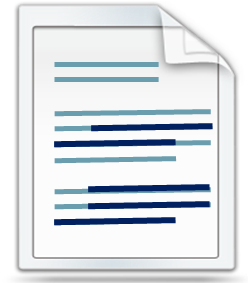 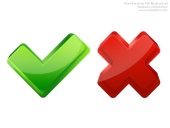 El mecanismo podrá estar representado por 
casillas u opciones de marcado en el propio aviso de privacidad, o bien, fuera de éste a través del llenado de un formato, inscripción en una lista o registro creado ad hoc u otras opciones que el responsable determine.
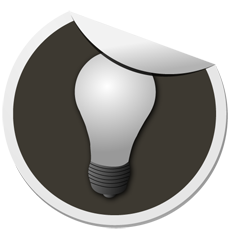 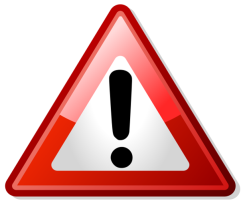 [Speaker Notes: Es importante mencionar que el derecho que tiene el titular a manifestar su negativa es sin perjuicio de su derecho a la revocación del consentimiento, o bien, a ejercer en cualquier momento su derecho de oposición, en caso de que no manifieste su negativa.]
Elementos del AP: 
Transferencias
En caso de efectuarse transferencias de datos personales, el Aviso de Privacidad debe contener:
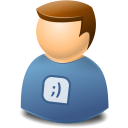 por su nombre, denominación o razón social
por las categorías (empresas del sector automotriz, establecimientos médicos, autoridades bancarias mexicanas e instituciones de asistencia social)
Terceros Receptores o Destinatarios
Finalidades Determinadas
Que justifican la realización de las transferencias.
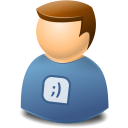 Que permita al titular otorgar su autorización para aquellas transferencias que requieren de su consentimiento. Excepciones: Art.37 de la Ley
Cláusula de aceptación
El responsable no está obligado a informar en el sobre las remisiones de datos personales que lleve a cabo con los encargados.
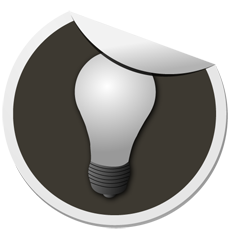 Elementos del AP: 
Medios para el ejercicio 
de los derechos ARCO
El Aviso de Privacidad debe informar sobre:

Los medios habilitados por el responsable para recibir y atender las solicitudes de derechos ARCO (éstos deben ser sencillos y accesibles)
El procedimiento establecido por el responsable para el ejercicio de derechos ARCO, el cual, al menos, debe incluir:
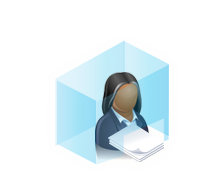 Los datos de identificación y de contacto de la persona o departamento de datos personales.
Cuando la descripción del procedimiento pueda hacer muy extenso el aviso de privacidad dificultando su lectura, el responsable podrá informar los medios habilitados para dar a conocer el mismo, como puede ser a través de correo electrónico, página de Internet o número telefónico.
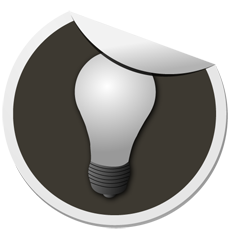 Elementos del AP: 
Revocación del consentimiento
El Aviso de Privacidad debe informar sobre:

Los medios habilitados por el responsable para recibir y atender las solicitudes de revocación del consentimiento (éstos deben ser sencillos y accesibles)

El procedimiento establecido por el responsable para la atención de las solicitudes de revocación del consentimiento, el cual, al menos, debe incluir: los mecanismos de acreditación de la identidad del titular o representante, los plazos de atención y los medios para dar respuesta.
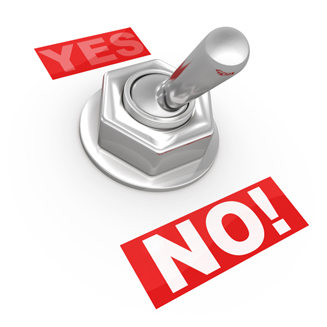 Cuando la descripción del procedimiento pueda hacer muy extenso el Aviso de Privacidad dificultando su lectura, el responsable podrá informar los medios habilitados para dar a conocer el mismo, como puede ser a través de correo electrónico, página de Internet o número telefónico.
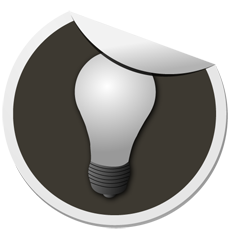 Elementos del AP: 
Opciones para limitar el uso o divulgación de los datos personales
El Aviso de Privacidad debe indicar las opciones y medios que, en su caso, haya habilitado el responsable para que el titular pueda libremente limitar el uso o divulgación de su información. 

Algunas de estas opciones y medios son:
El registro en listados de exclusión propios del responsable, o sectoriales o generales, señalando el nombre del listado, su finalidad y el canal habilitado para obtener mayor información al respecto, o
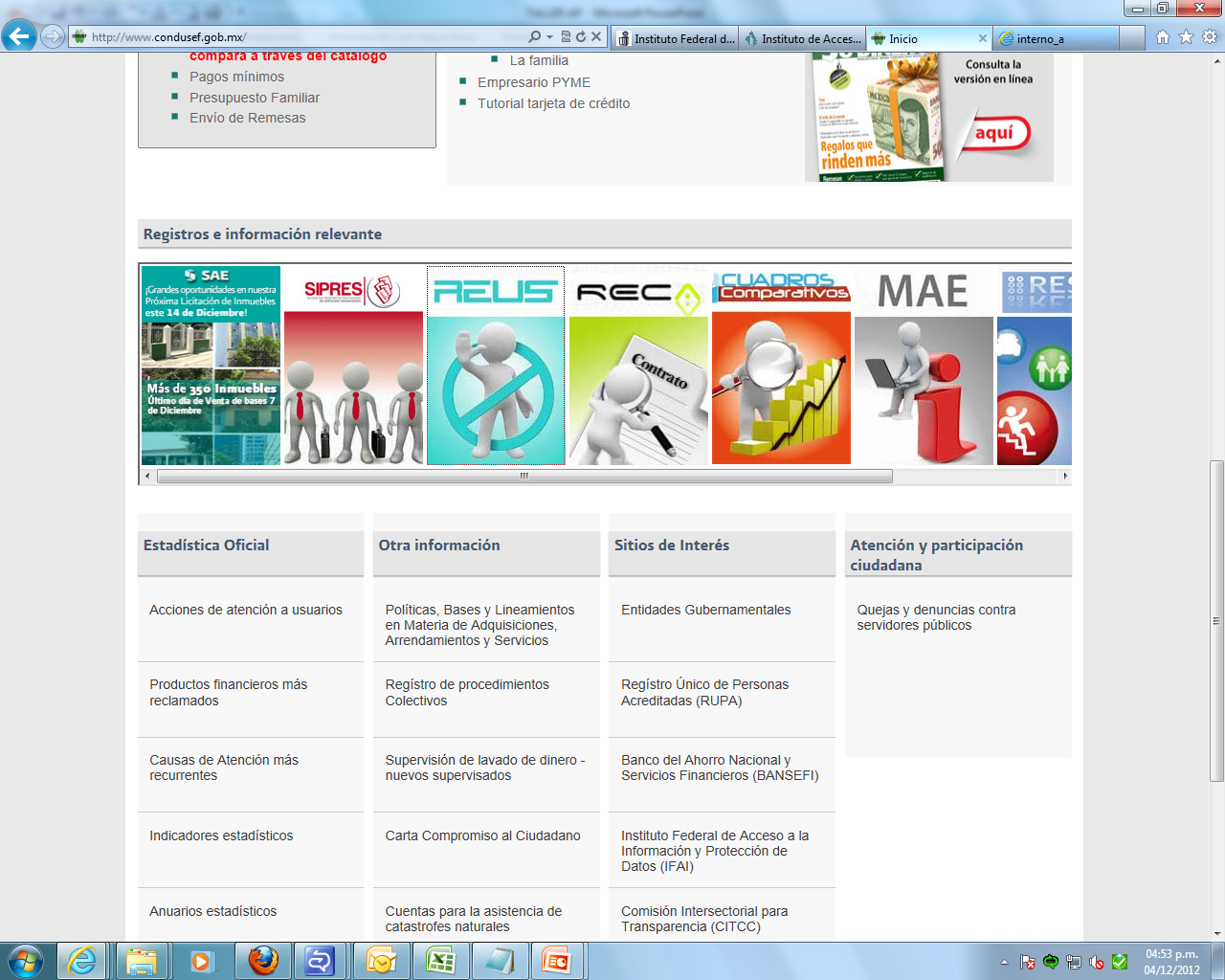 La inscripción en el Registro Público de Consumidores y Registro Público de Usuarios;
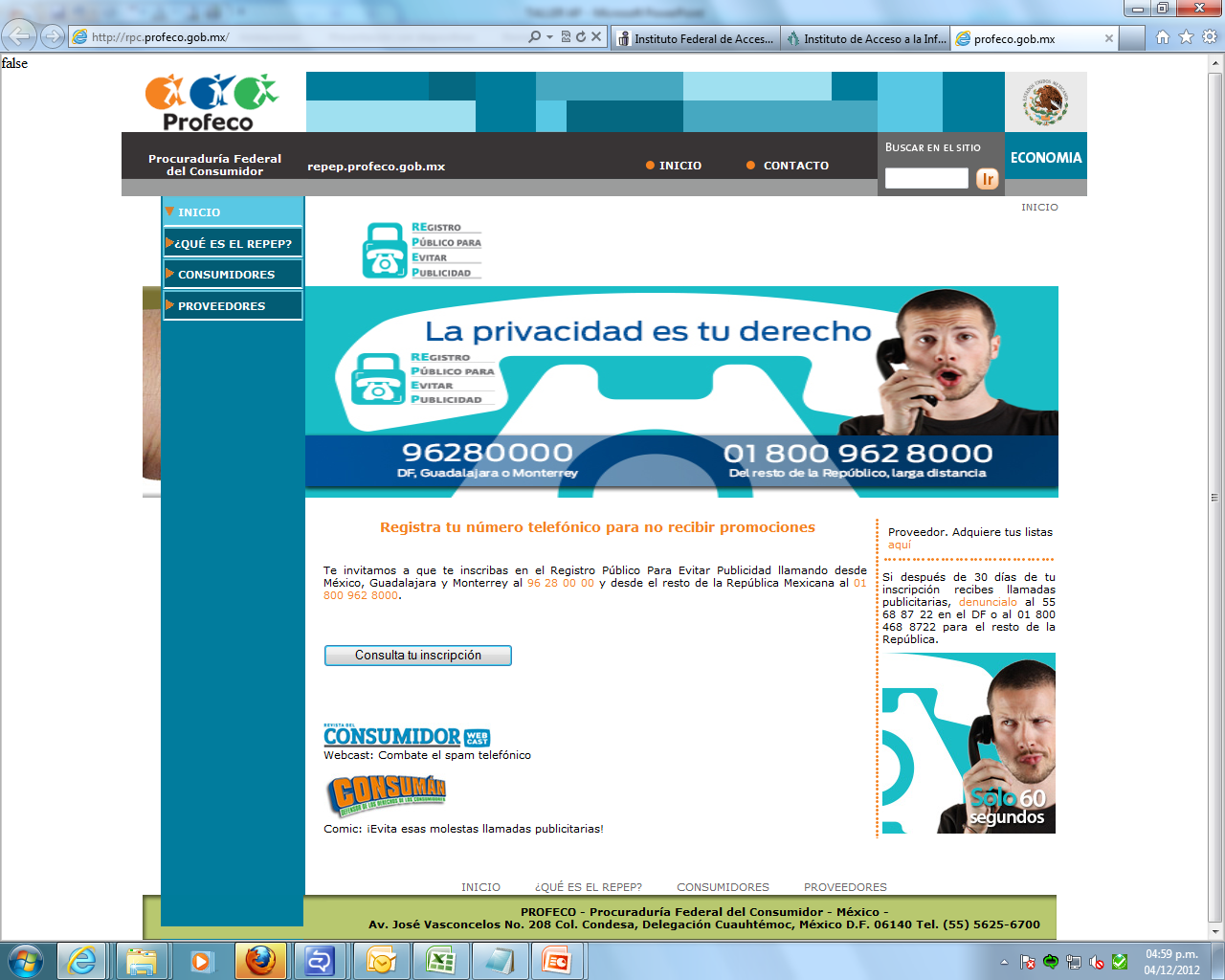 Los medios a través de los cuales el titular pueda manifestar su negativa a recibir comunicados o promociones por parte del responsable, describiendo el procedimiento para el uso de estas opciones, o bien, referenciando al titular a determinado canal para conocer éste.
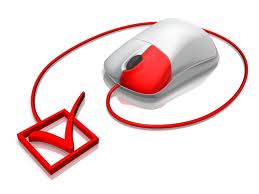 Uso de cookies, web beacons u otras tecnologías similares
En caso de obtener información personal a través de cookies, web beacons u otras tecnologías similares, el Aviso de Privacidad debe contener:
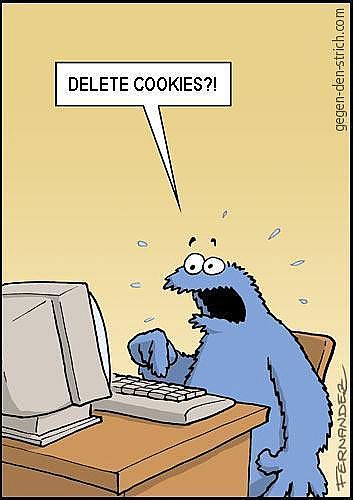 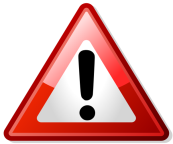 Una advertencia para el titular sobre el uso de estas tecnologías, e



Información relativa a los datos que se recaban de éstas, las finalidades de su tratamiento y las opciones para deshabilitar estos mecanismos.
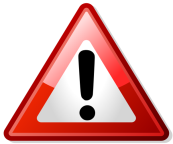 Cambios al 
Aviso de Privacidad
El Aviso de Privacidad debe señalar el medio y procedimiento* implementado por el responsable para dar a conocer al titular los cambios o actualizaciones efectuados al mismo.
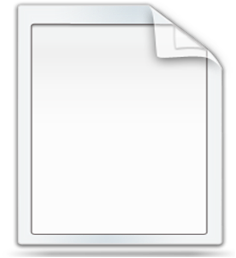 * El procedimiento es necesario informarlo siempre y cuando el responsable no dirija las notificaciones de cambios directamente a cada titular.
Aviso de Privacidad
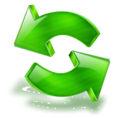 No se considerarán cambios al Aviso de Privacidad cuando éstos repercutan en:

Información relativa a la identidad del responsable
Obtención de datos personales adicionales
Nuevas finalidades, o 
Se modifiquen las condiciones de las transferencias o 
Se realicen transferencias no previstas de origen.
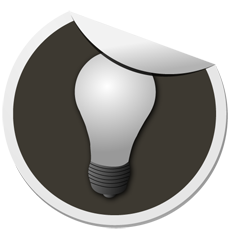 24
Cuándo dar a conocer el Aviso de Privacidad
Si los datos se obtienen de manera directa o personal
El AP se pone a disposición previo a la obtención de los datos
Si los datos se obtienen de manera indirecta, de una transferencia o de una fuente de acceso público
En el primer contacto con el titular o previo al aprovechamiento de los datos
Si el responsable pretende tratar los datos personales para una finalidad distinta
Se da a conocer previo al aprovechamiento de la nueva finalidad
Modalidades del 
Aviso de Privacidad
26
Buenas Prácticas
(opcional)
El tratamiento de datos personales de menores de edad y personas en estados de interdicción o incapacidad (por ejemplo los mecanismos habilitados para obtener el consentimiento de los padres, tutores o representantes; y las acciones, medidas y previsiones especiales implementadas);
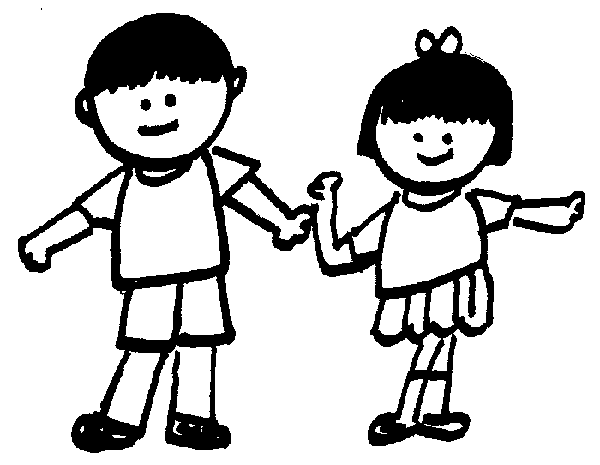 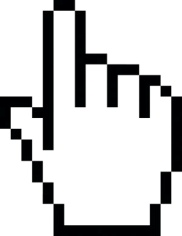 El tratamiento de datos personales que el responsable lleva a cabo como parte de un proceso de toma de decisiones, sin que intervenga la valoración de una persona física;
El derecho que le asiste al titular para acudir ante el IFAI, en caso de considerar que su derecho a la protección de datos personales ha sido vulnerado, y
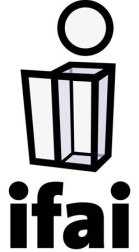 Un mecanismo para obtener el consentimiento del titular en los casos en que es requerido, de conformidad con  la LFPDPPP y el Reglamento.
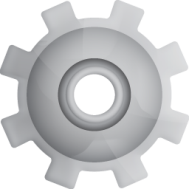 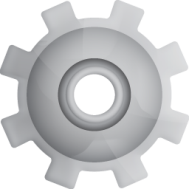 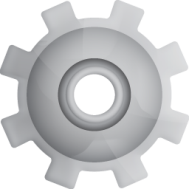 Ejercicio 1 
Aviso de Privacidad
1
2
Identidad y Domicilio
Datos Personales a tratar
Datos Personales sensibles
Finalidades del tratamiento de los Datos Personales
Transferencias
3
4
Medios para el ejercicio de los Derechos ARCO
Revocación del consentimiento
Opciones para limitar el     uso o divulgación de los DP
Uso de cookies
Cambios al aviso de privacidad
Ejercicio 2 
Aviso de Privacidad
3
4
Identidad y Domicilio
Datos Personales a tratar
Datos Personales sensibles
Finalidades del tratamiento de los Datos Personales
Transferencias
1
2
Medios para el ejercicio de los Derechos ARCO
Revocación del consentimiento
Opciones para limitar el     uso o divulgación de los DP
Uso de cookies
Cambios al aviso de privacidad
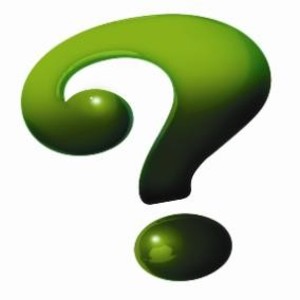 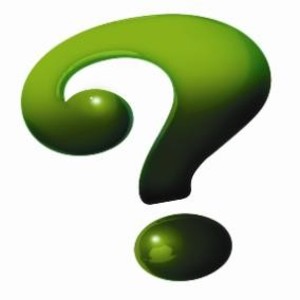 Dudas 
sobre la LFPDPPP
atencion@ifai.org.mx

01 800 TELIFAI 
(01 800 8354324)
CEVIFAI
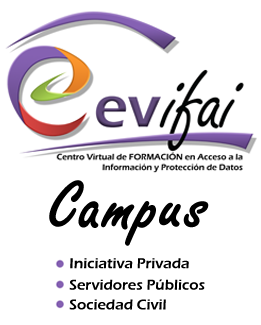 El IFAI pone a tu disposición la capacitación en línea a través de su 
Centro Virtual de Formación
Cursos:
Introducción a la LFPDPPP
Aviso de Privacidad
Designación de la Persona o Departamento de DP
Atención a las Solicitudes de Derechos ARCO
Ingreso:
Contacto:
50.04.24.00 
ext. 2984
http://cevifaiprivada.ifai.org.mx/